列王　１話
ソロモンのしっぱい
列王11:1-13
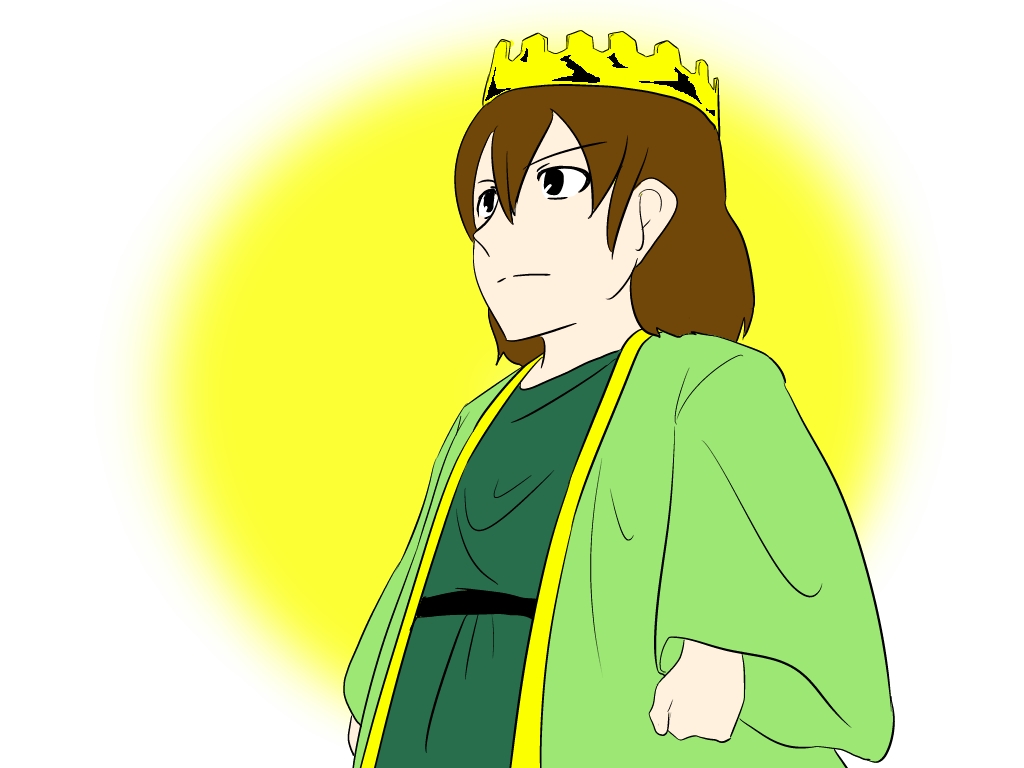 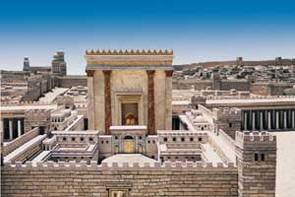 ソロモンしんでん完成
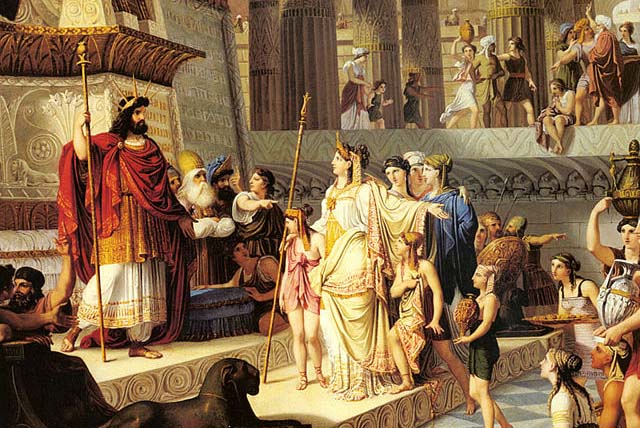 世界中からソロモンの知恵を見ようと
やってくる
シェバの女王
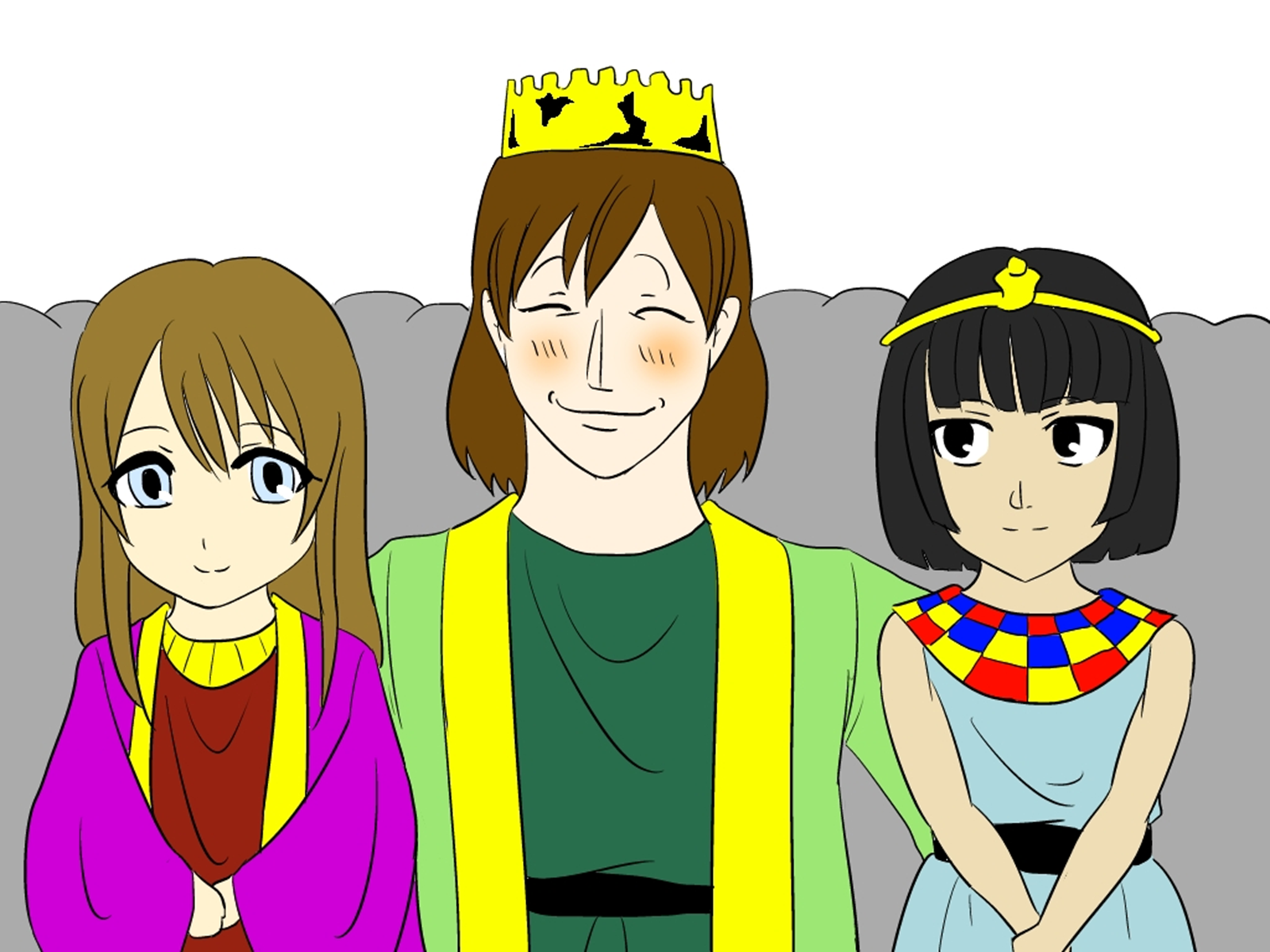 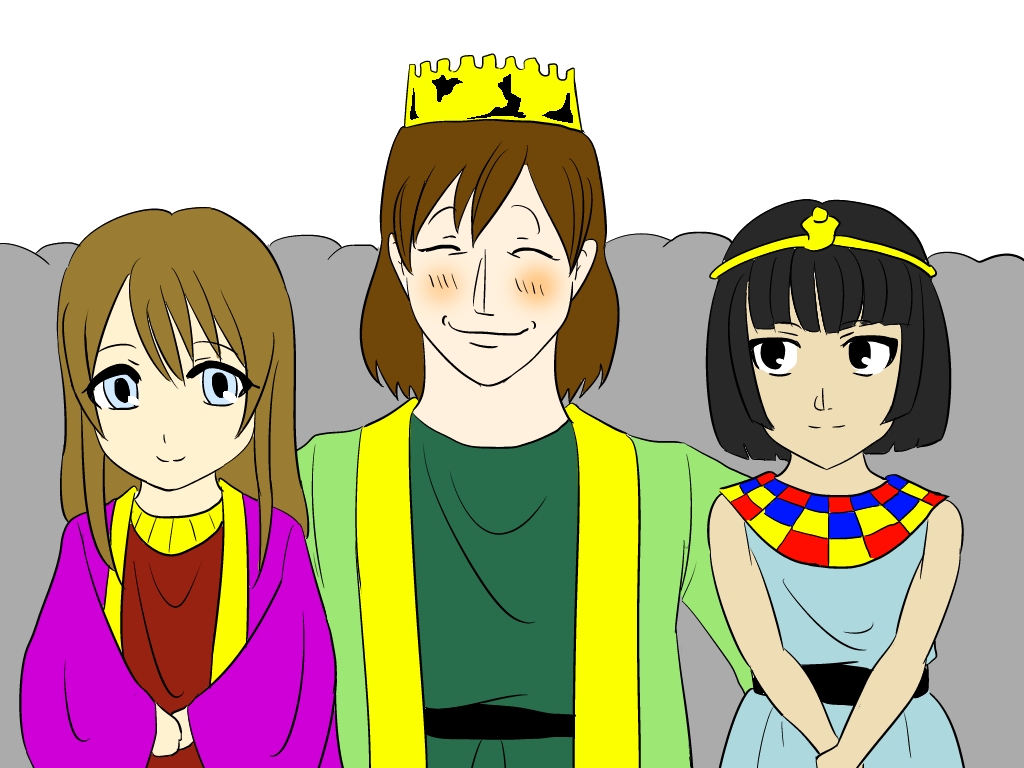 つま　：　7００めい

そばめ（あいじん）：3００めい
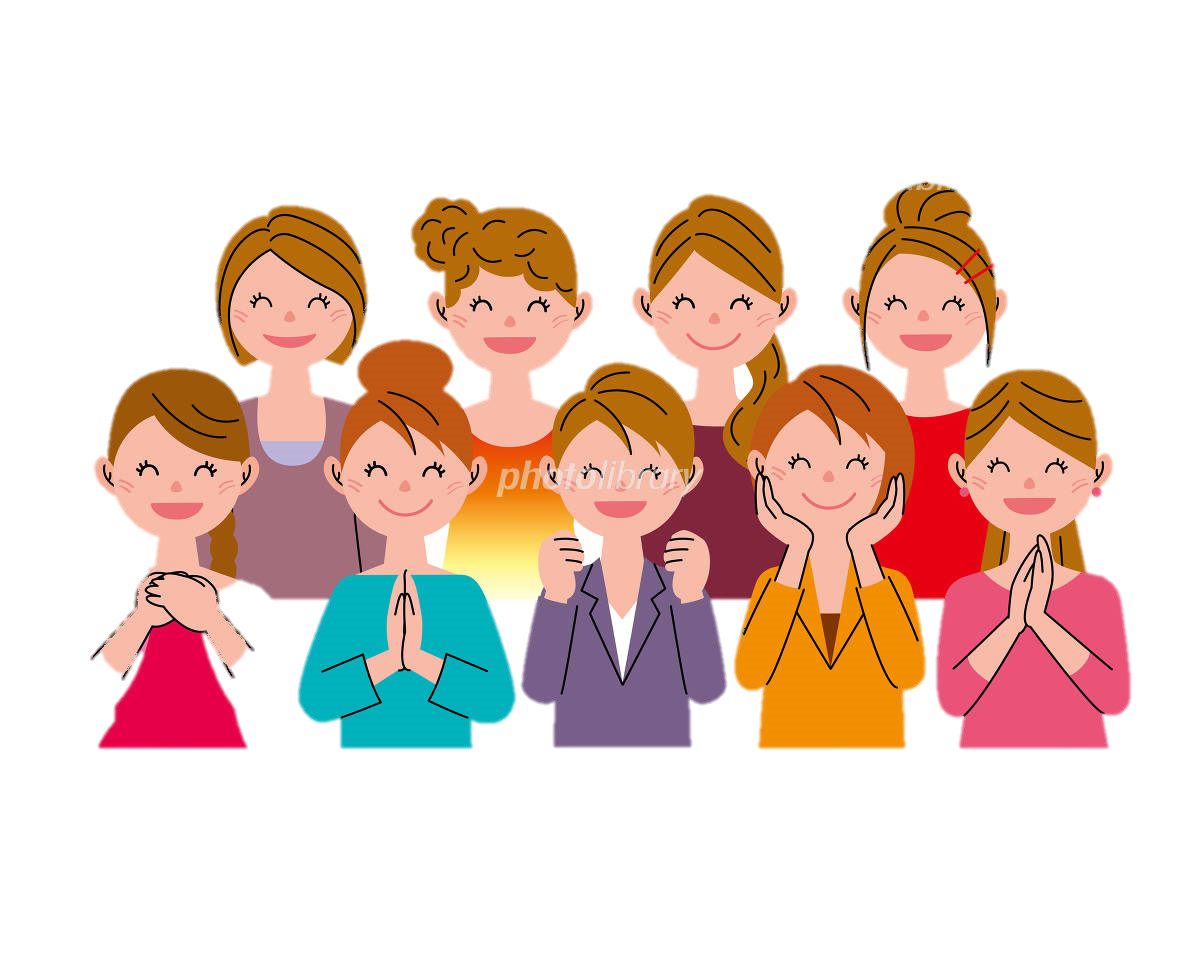 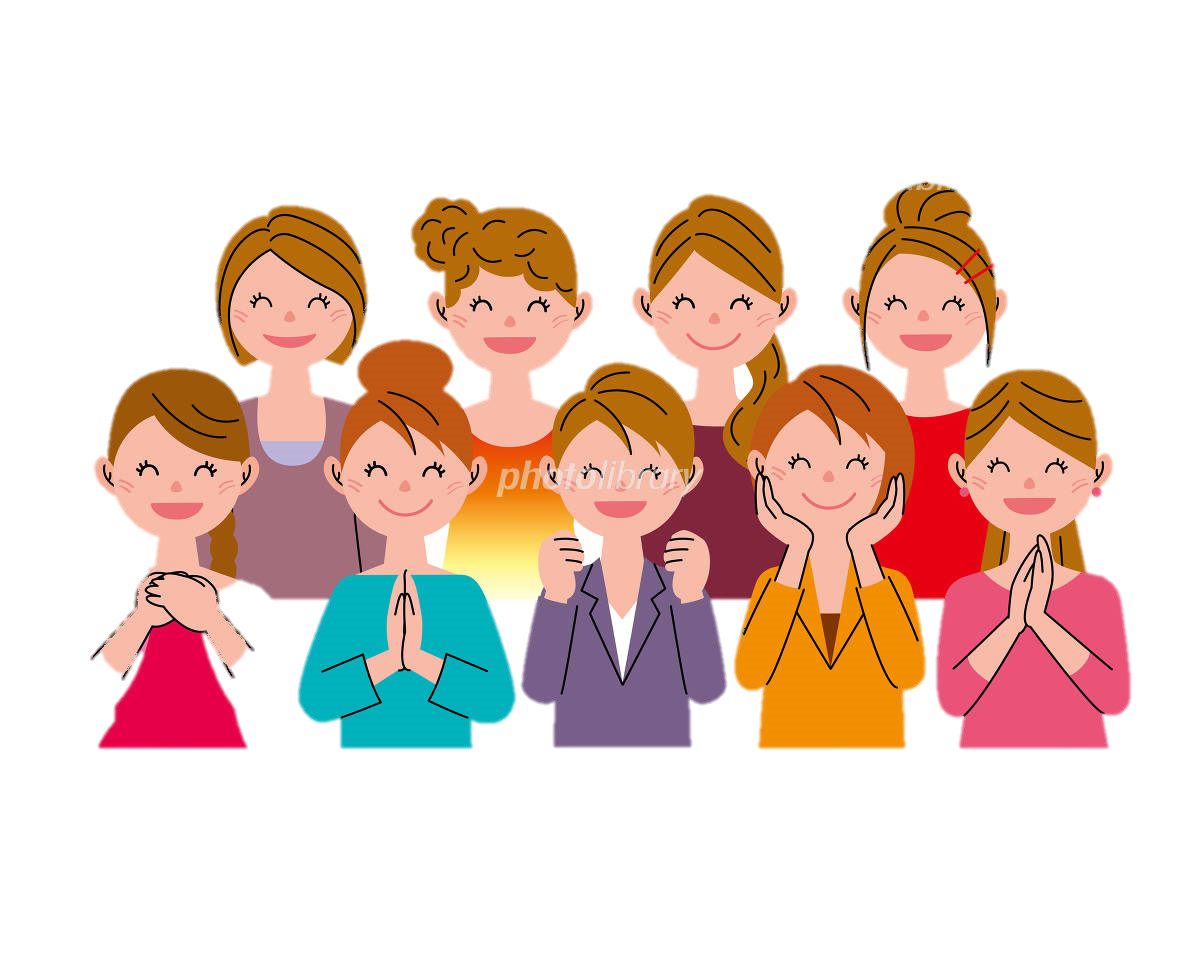 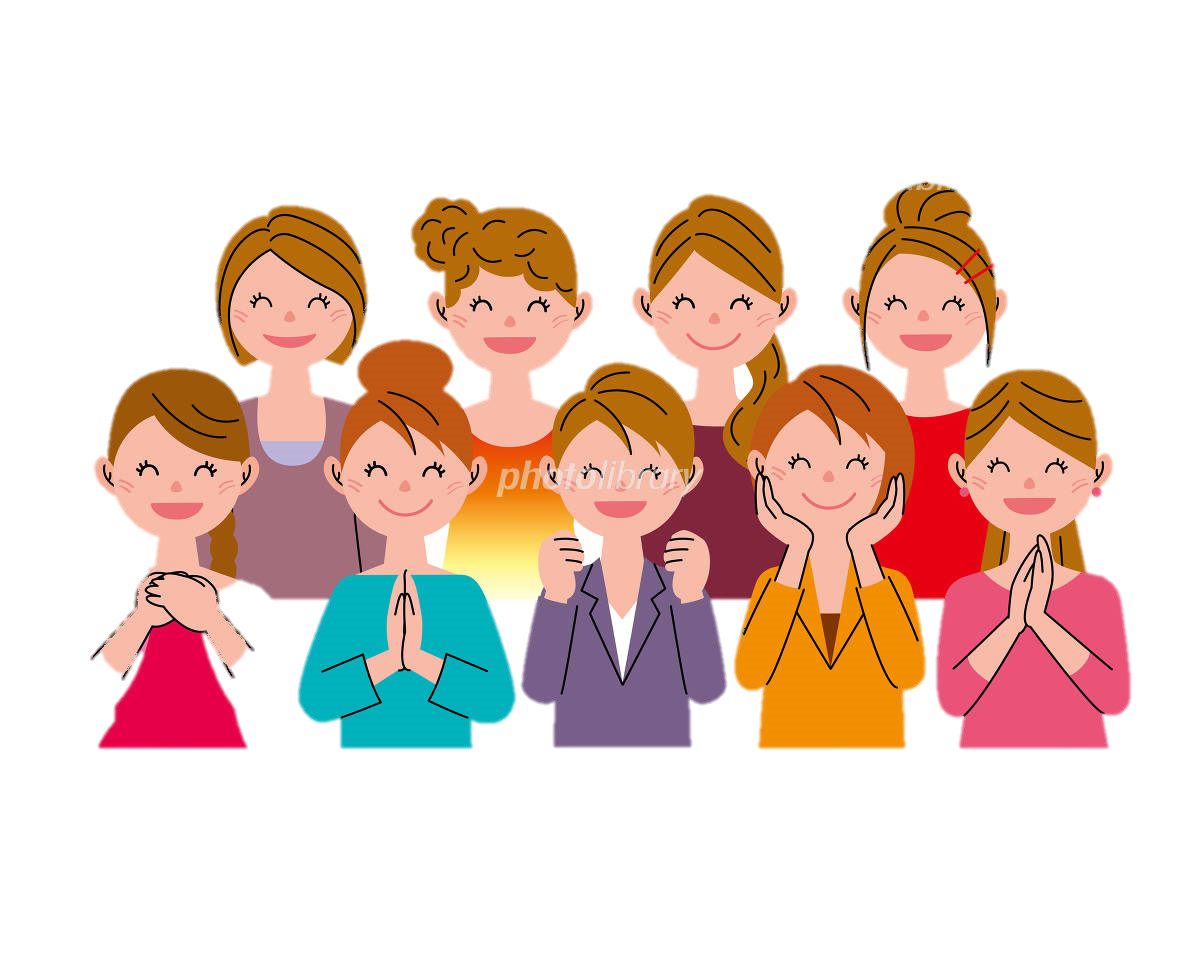 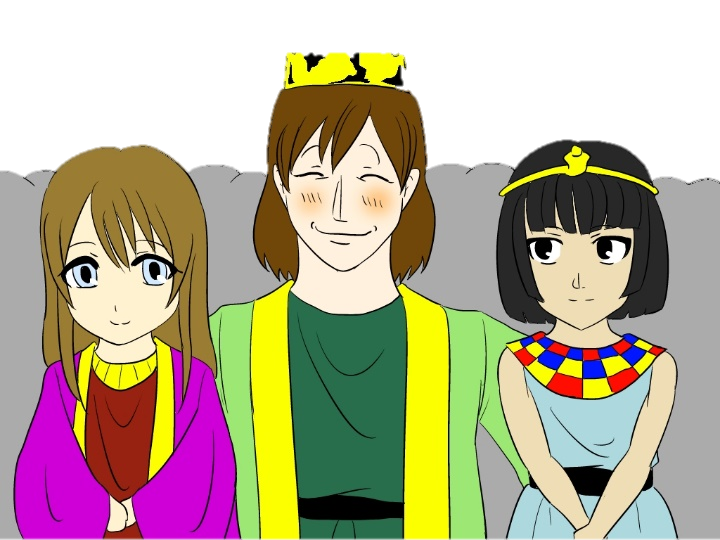 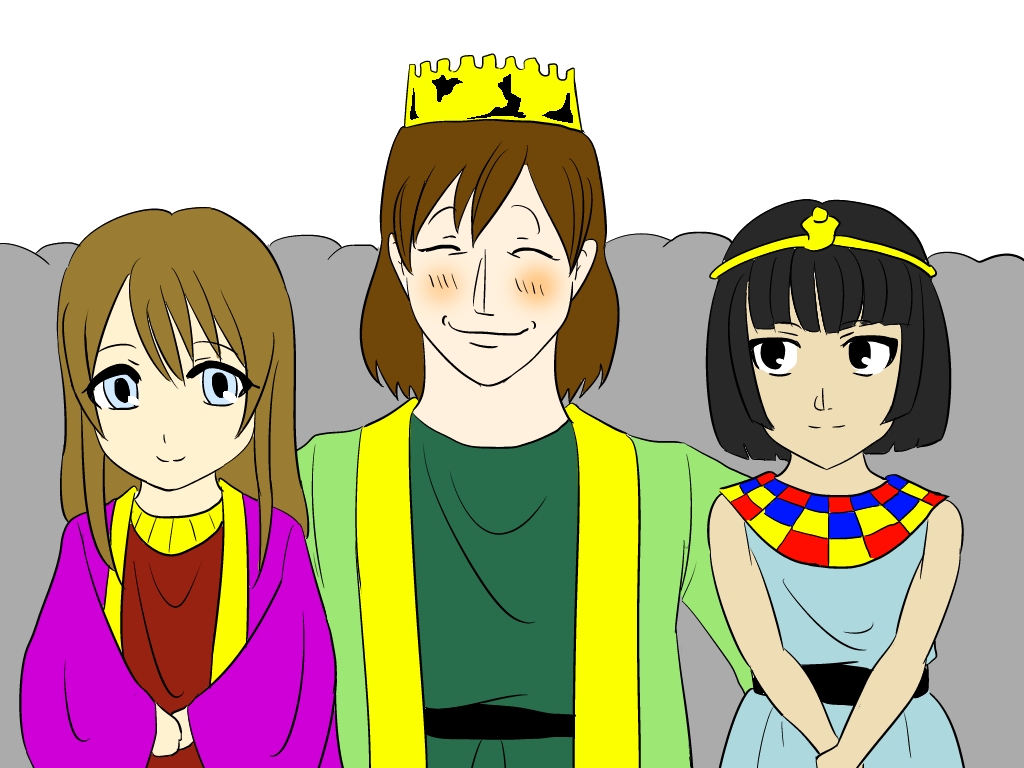 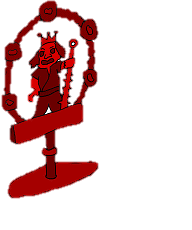 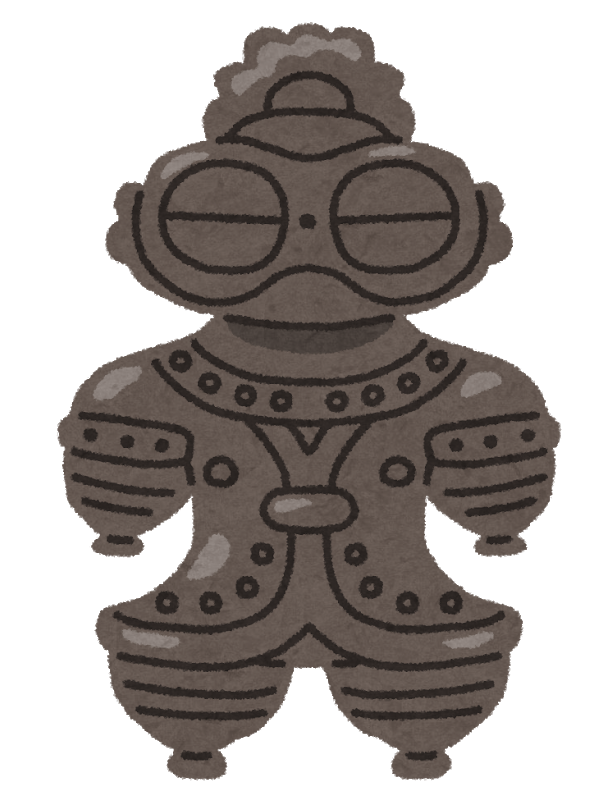 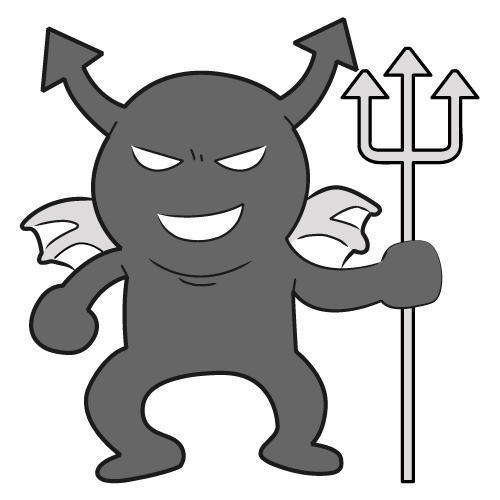 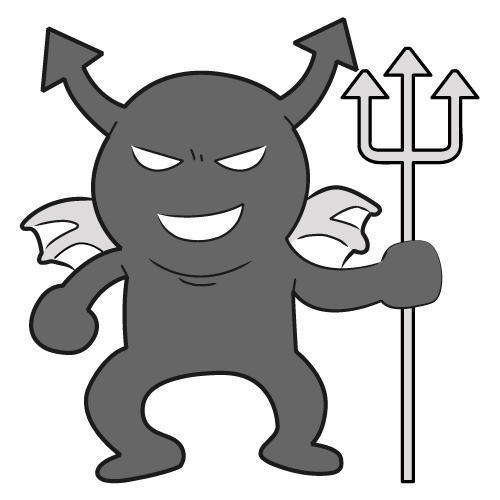 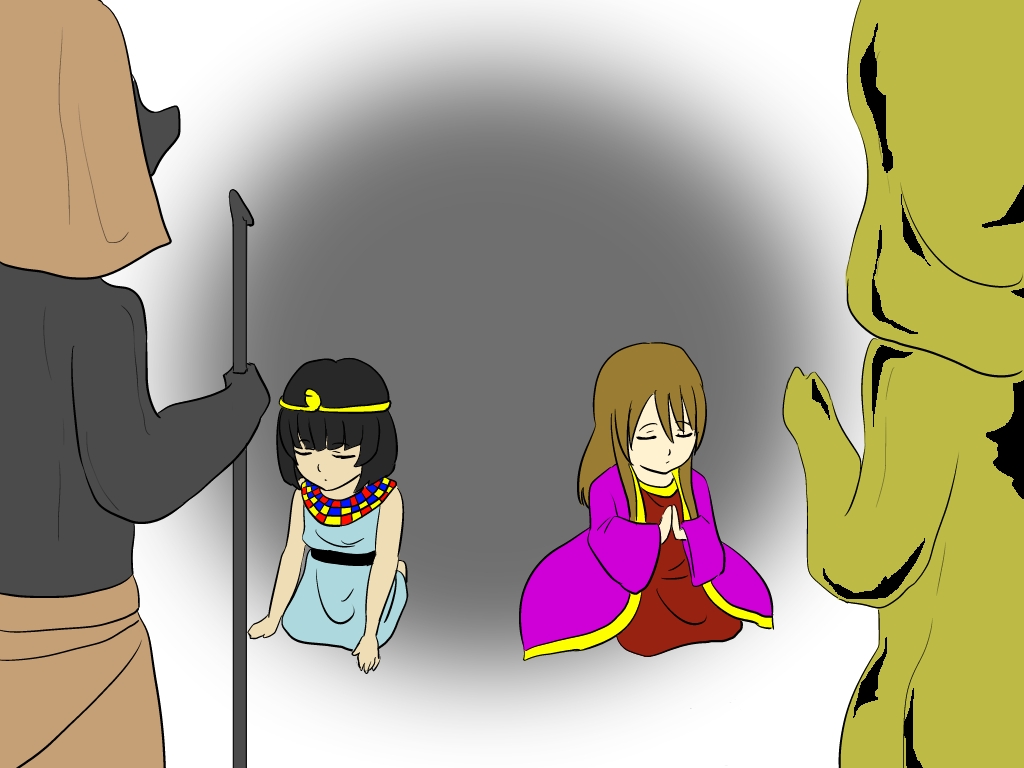 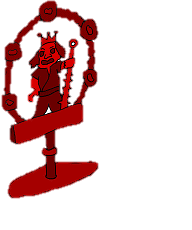 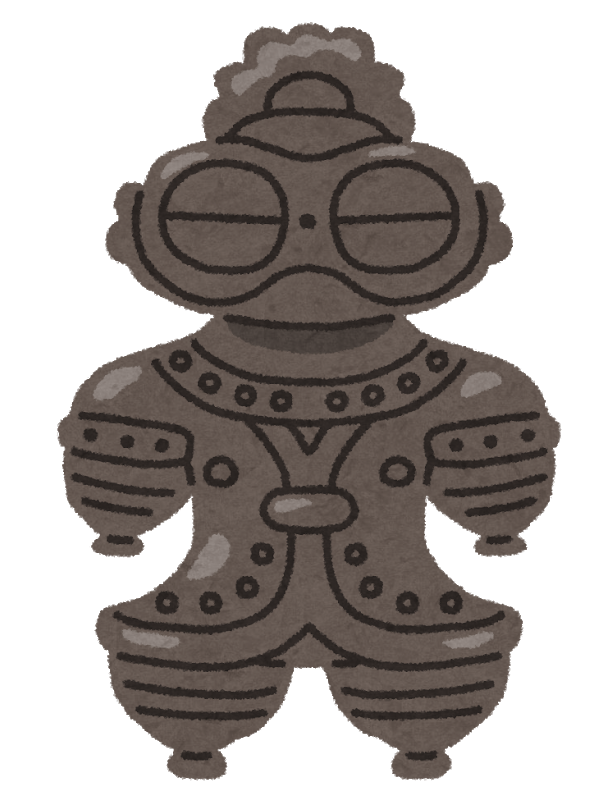 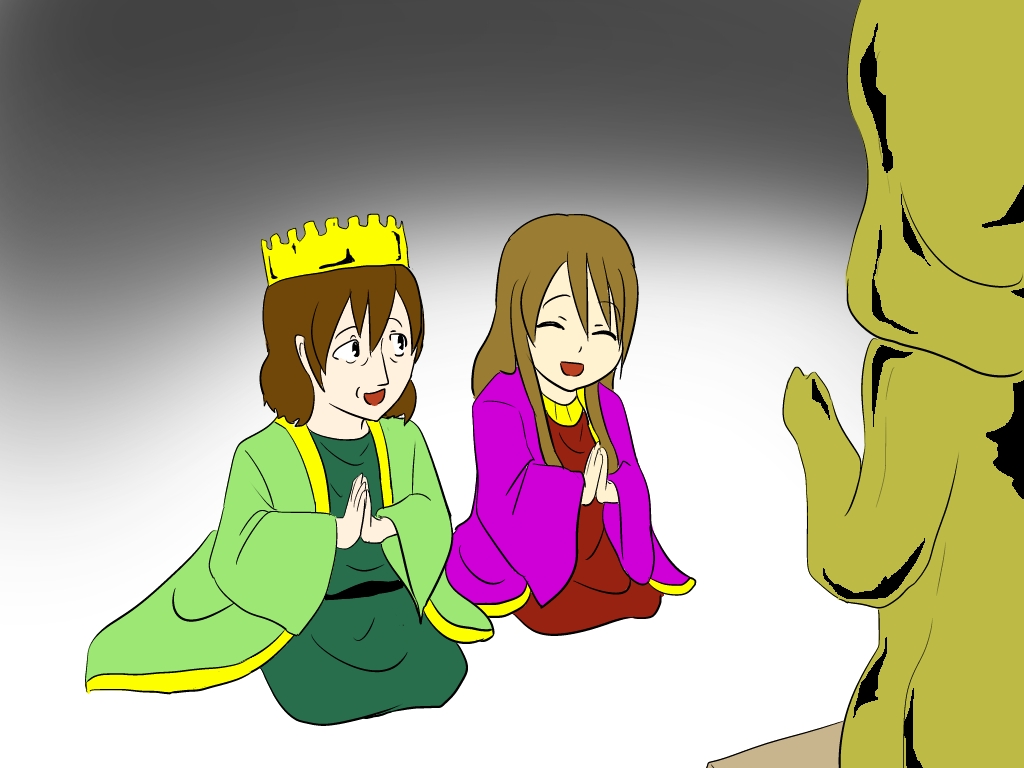 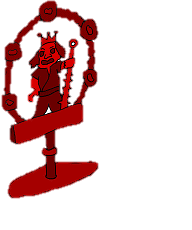 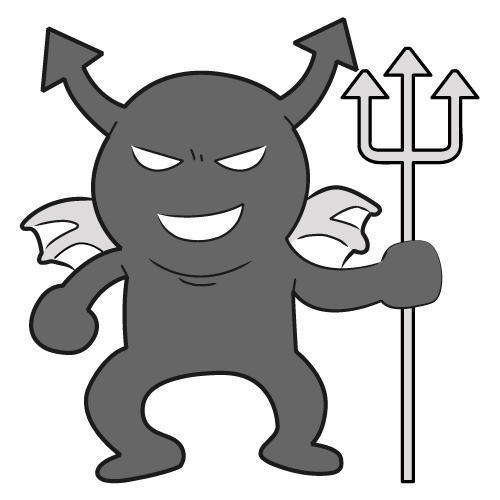 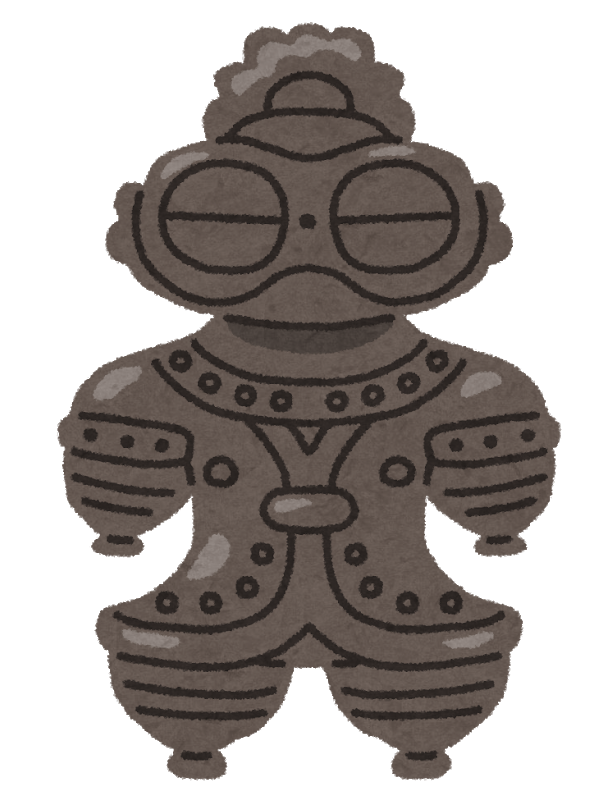 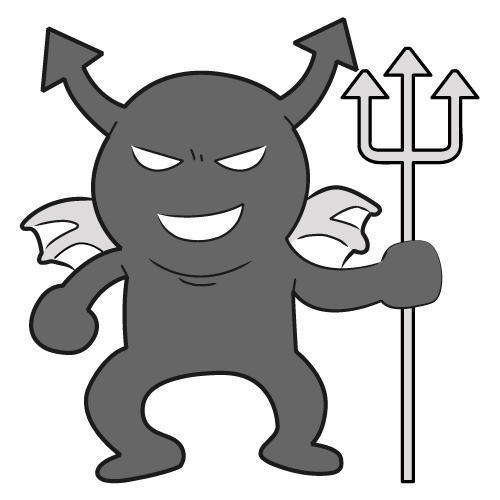 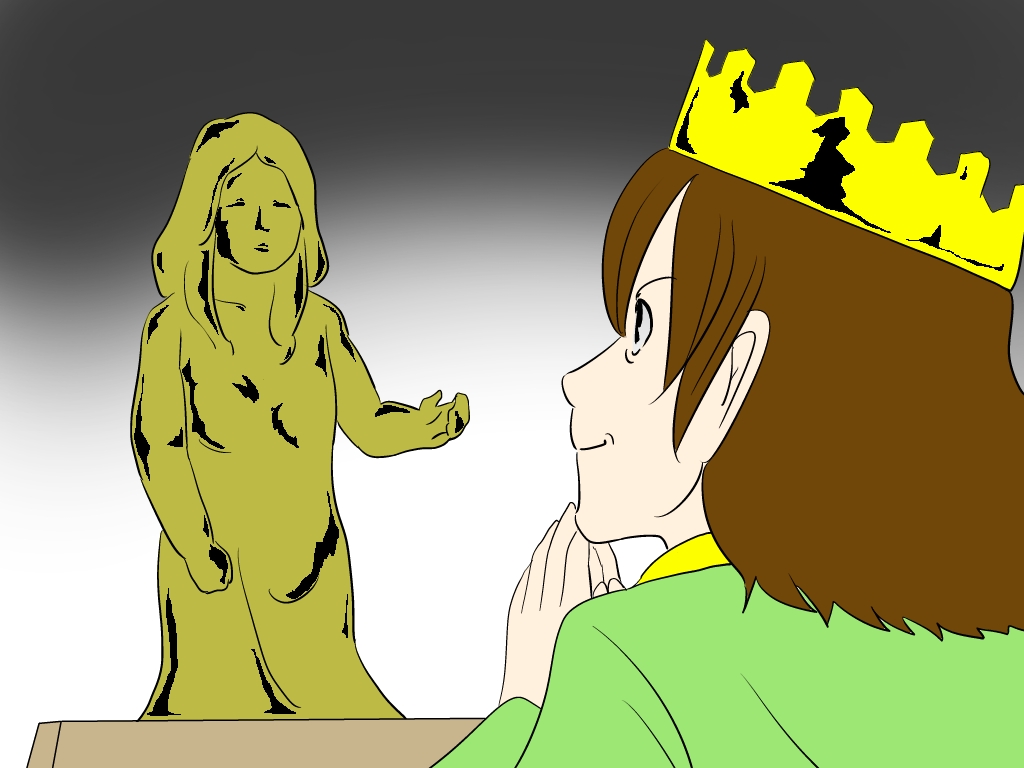 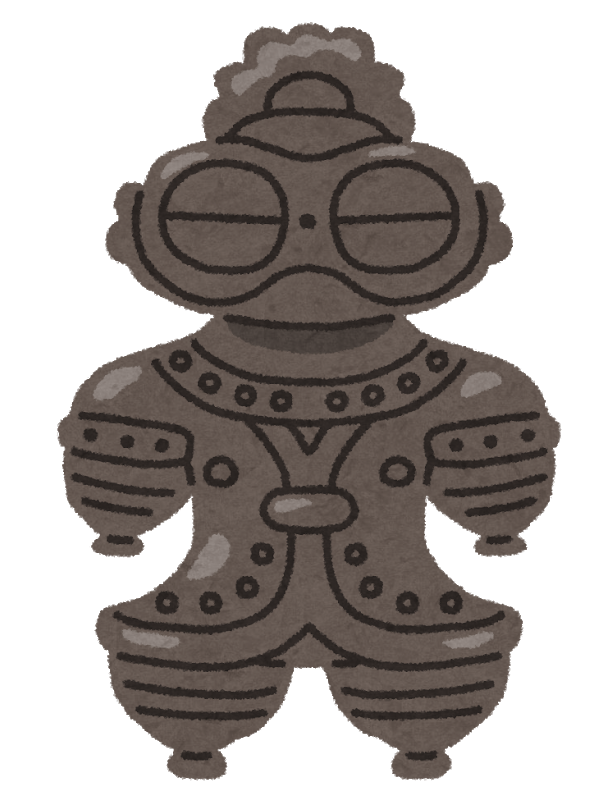 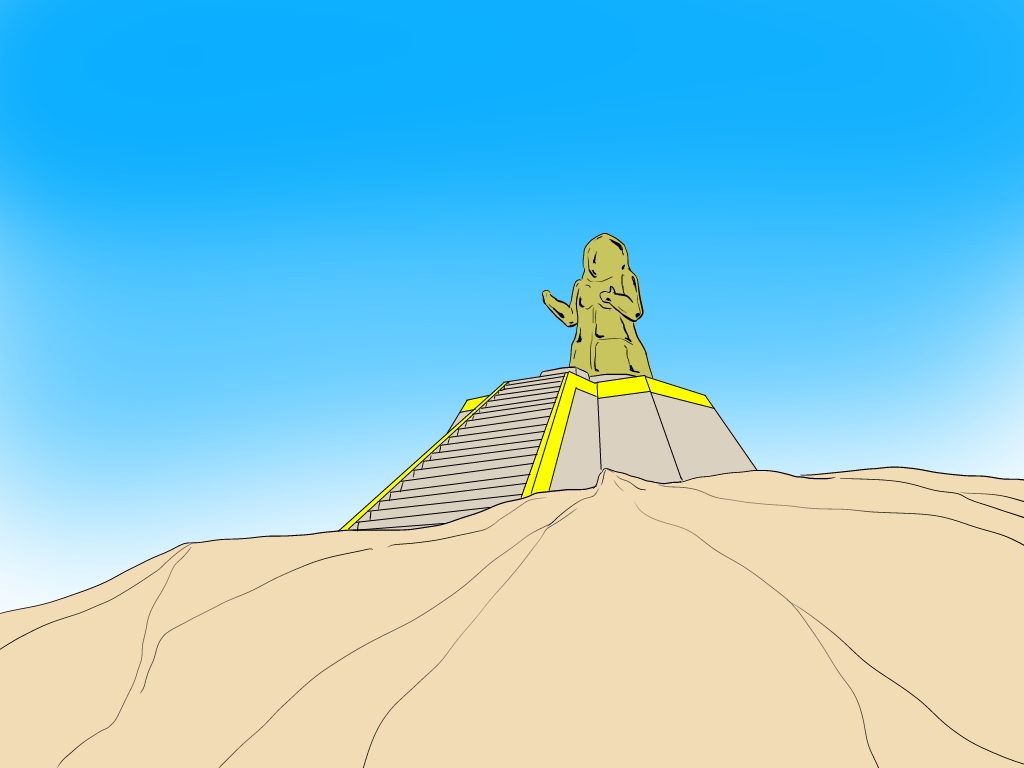 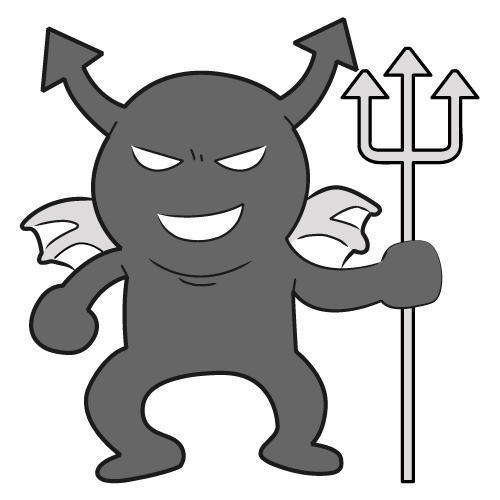 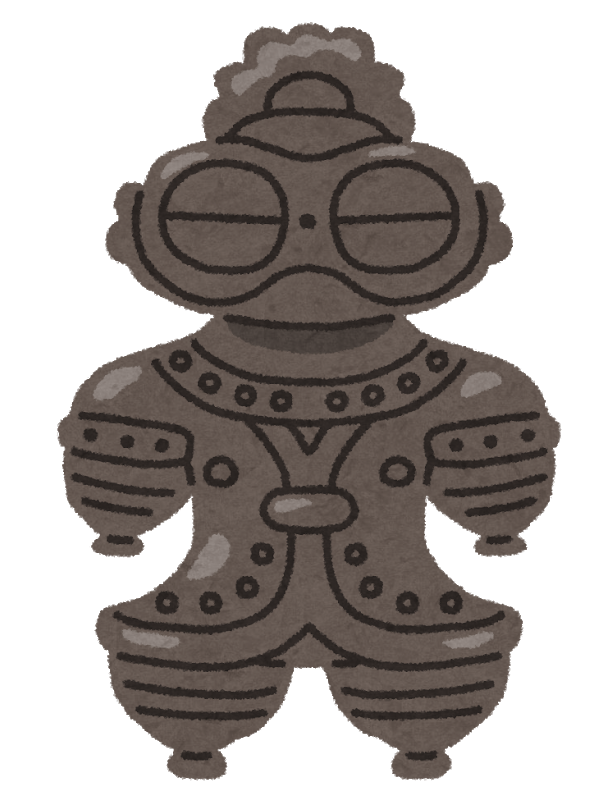 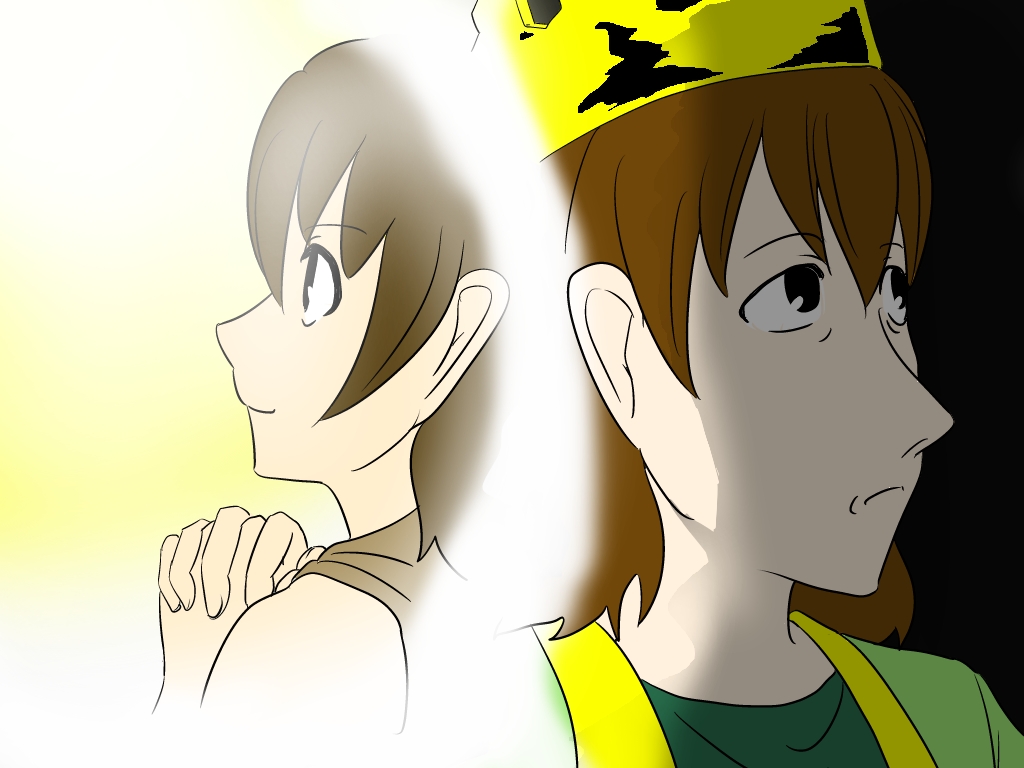 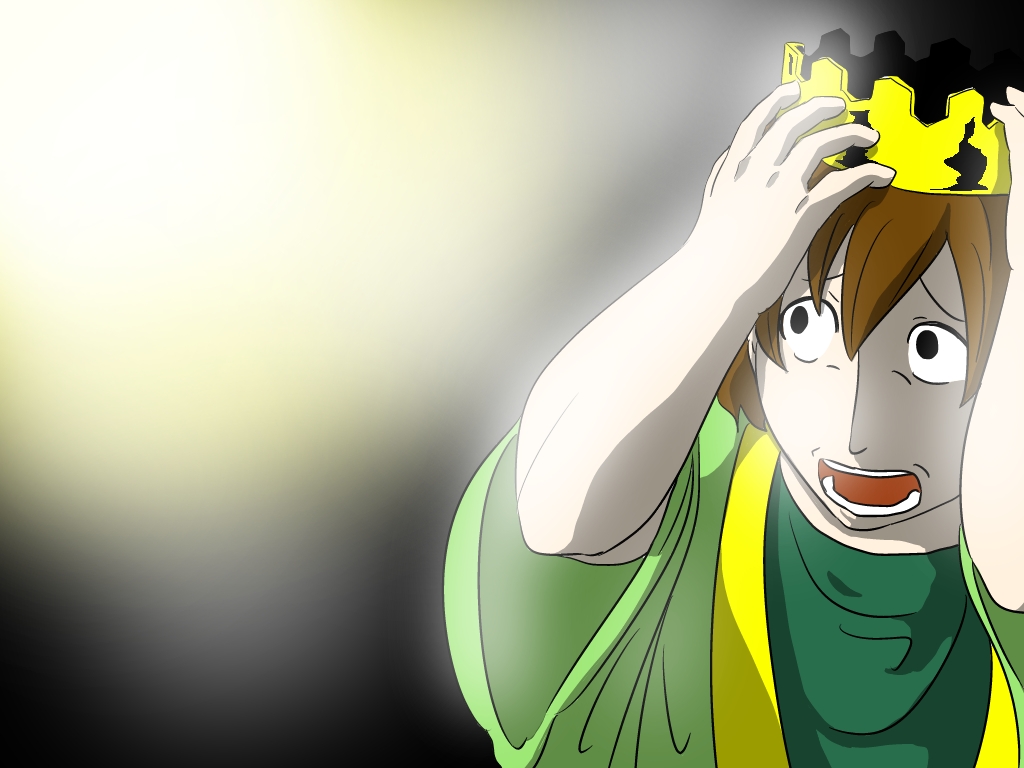 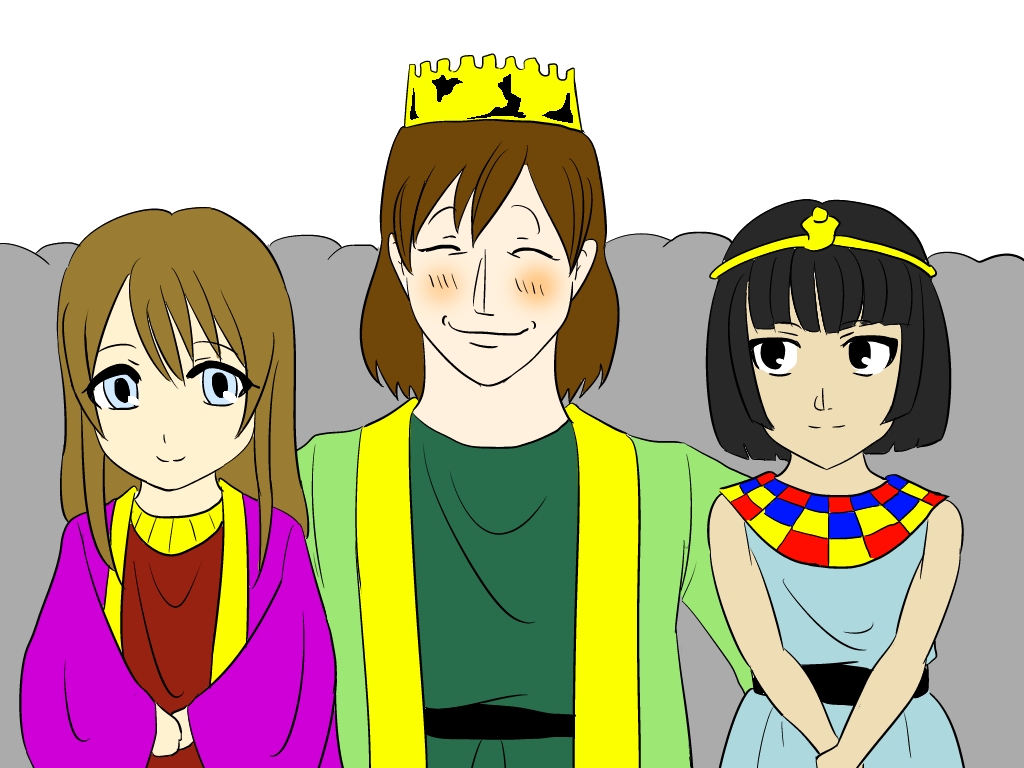 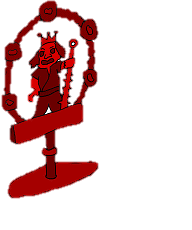 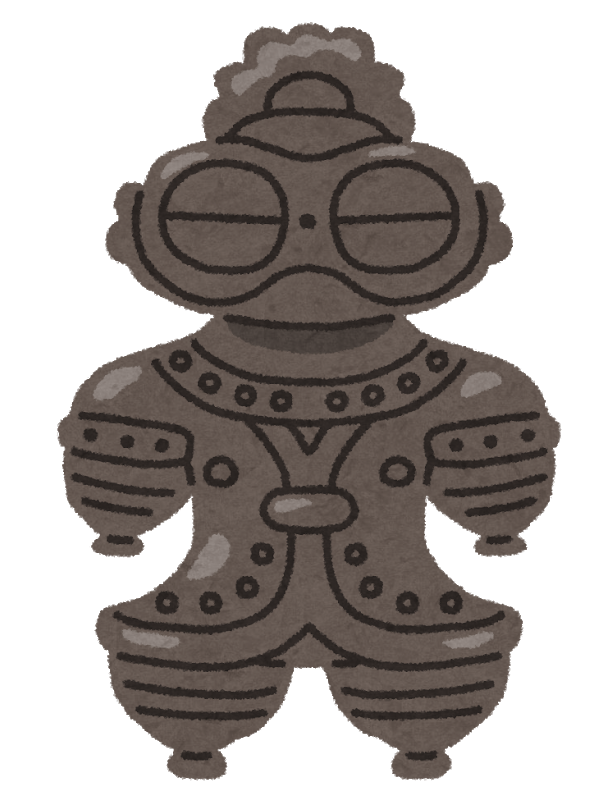 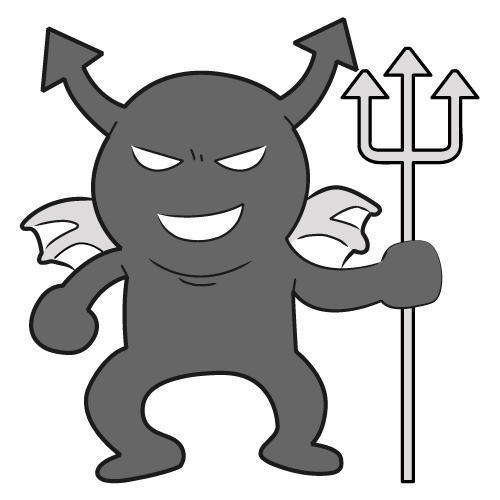 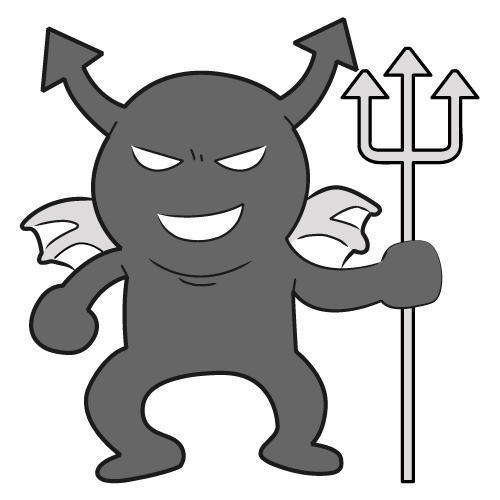 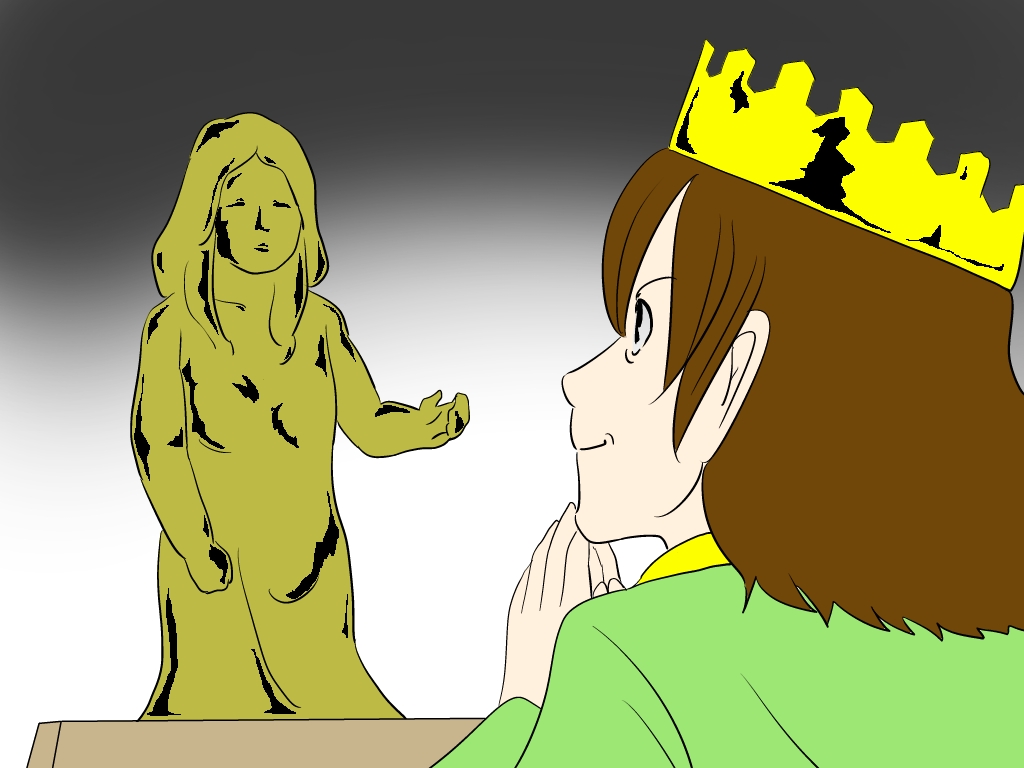 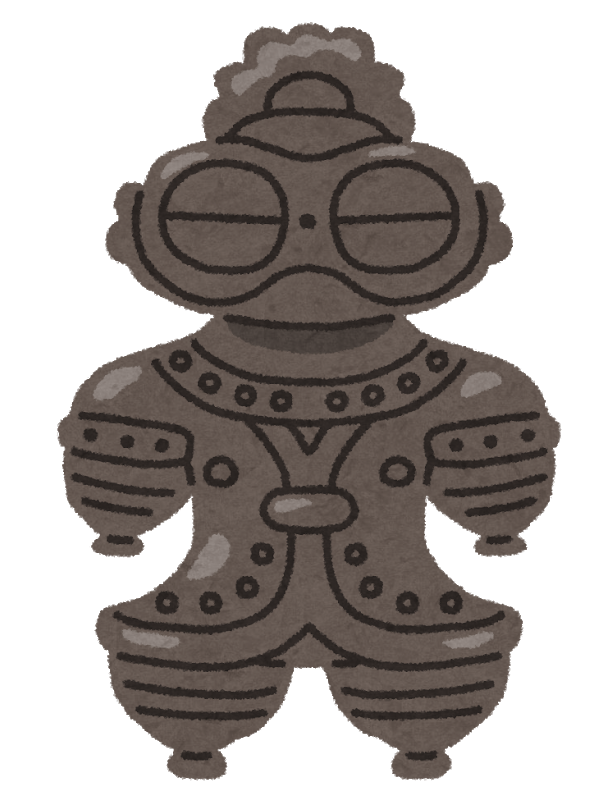 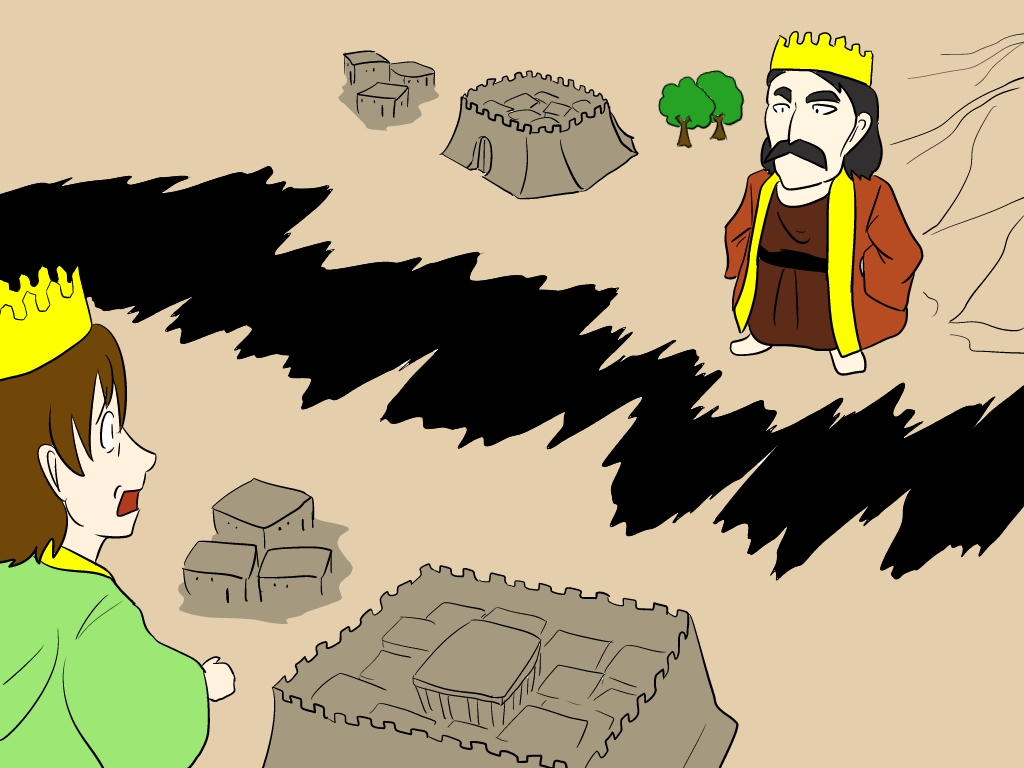 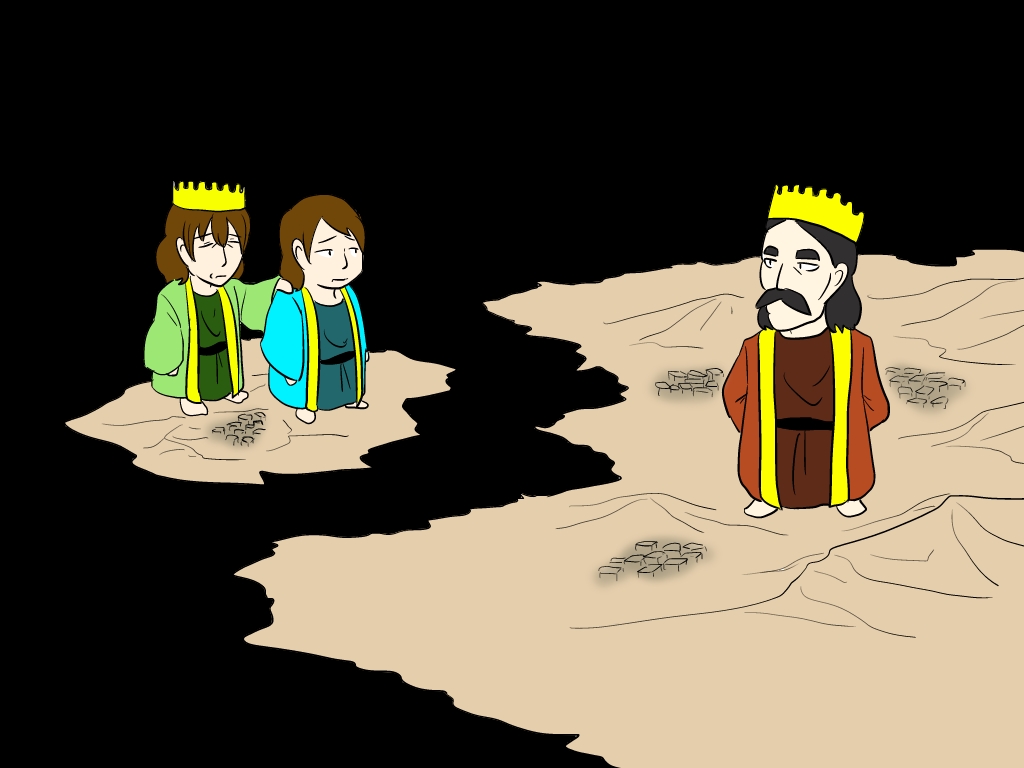 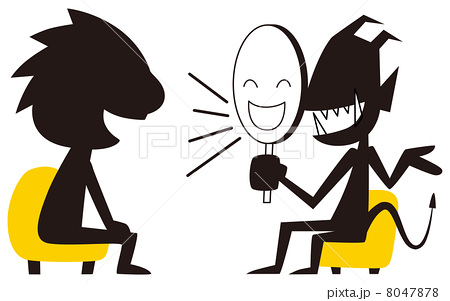 ダビデのばあい
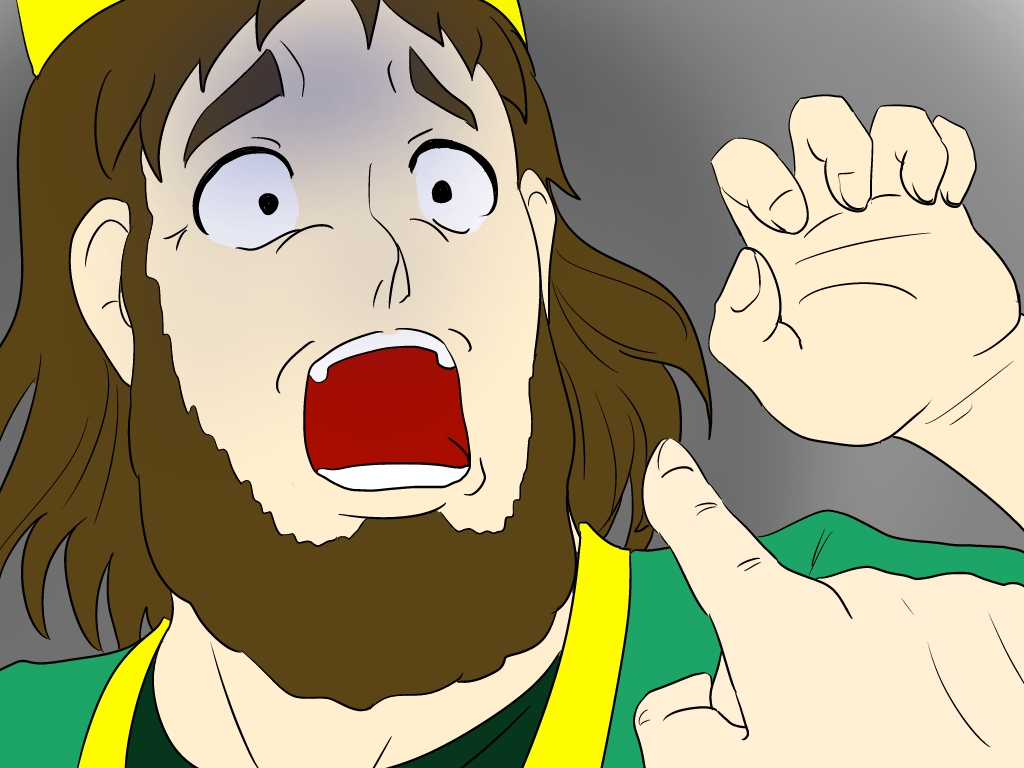 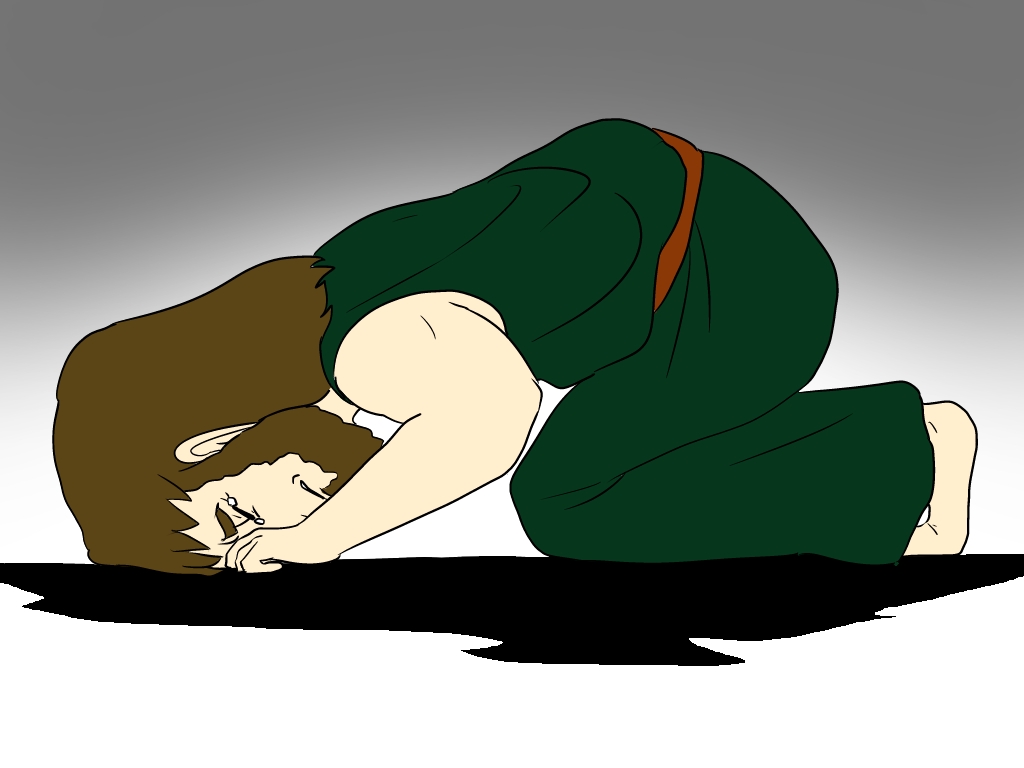 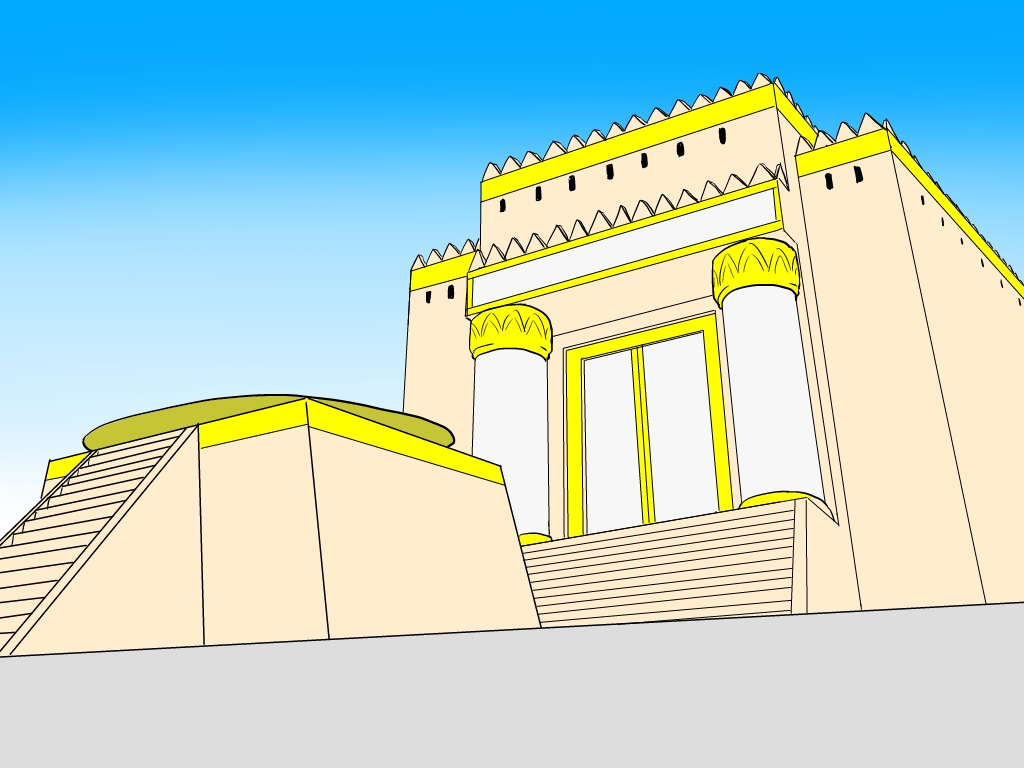 かみさまのねがいが
わかったダビデ
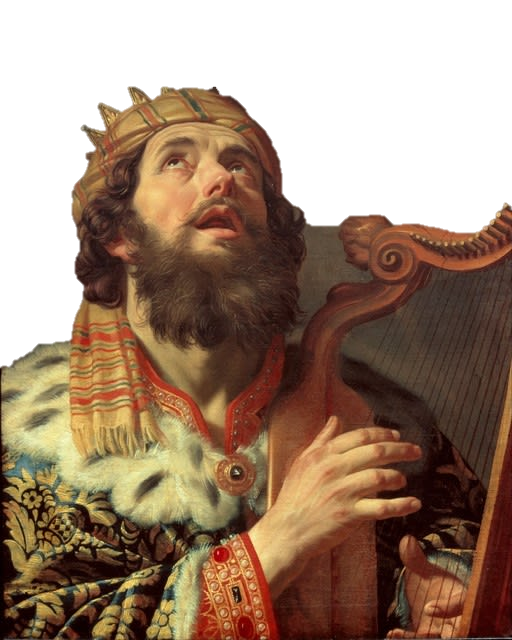 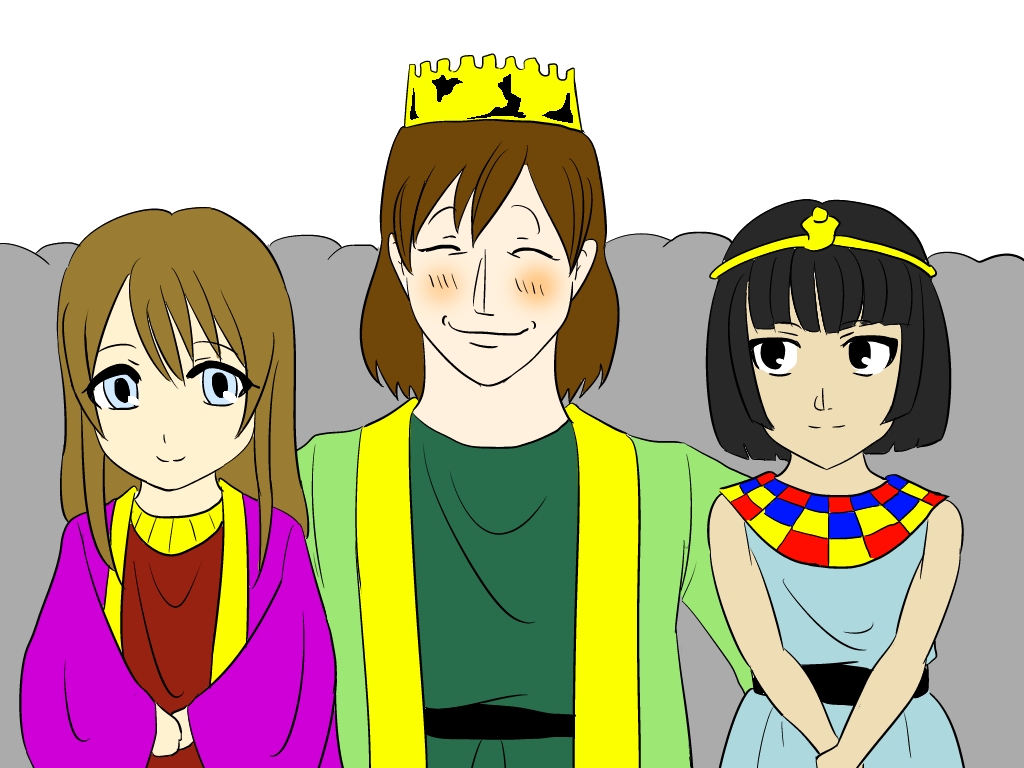 ソロモンのばあい
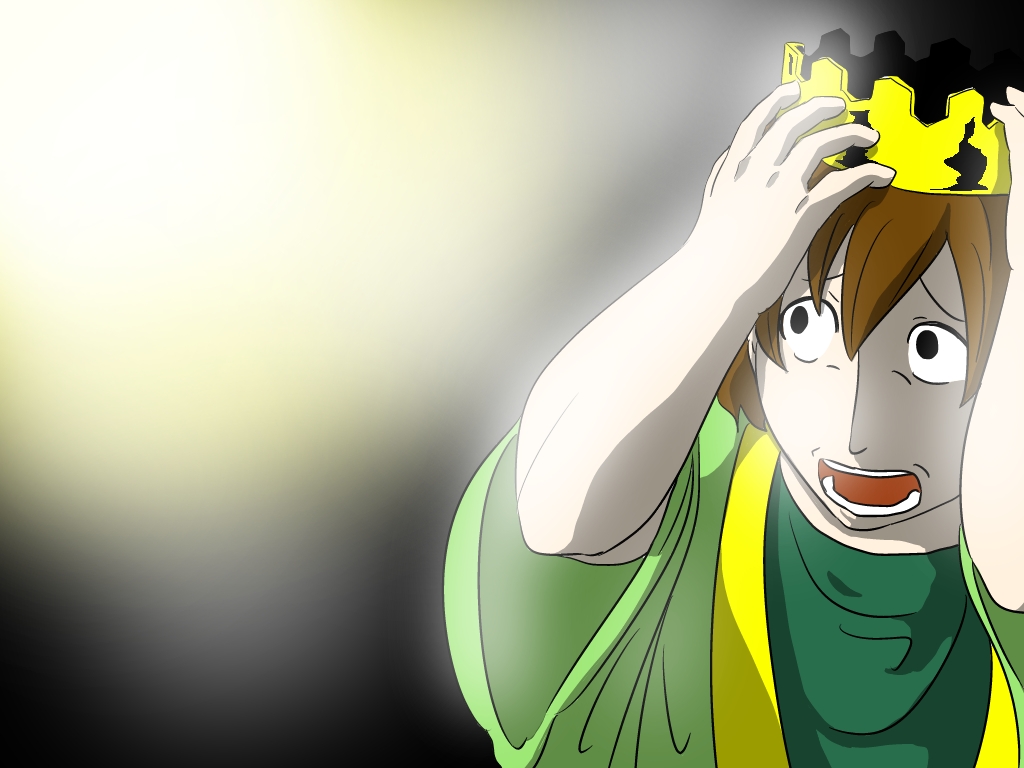 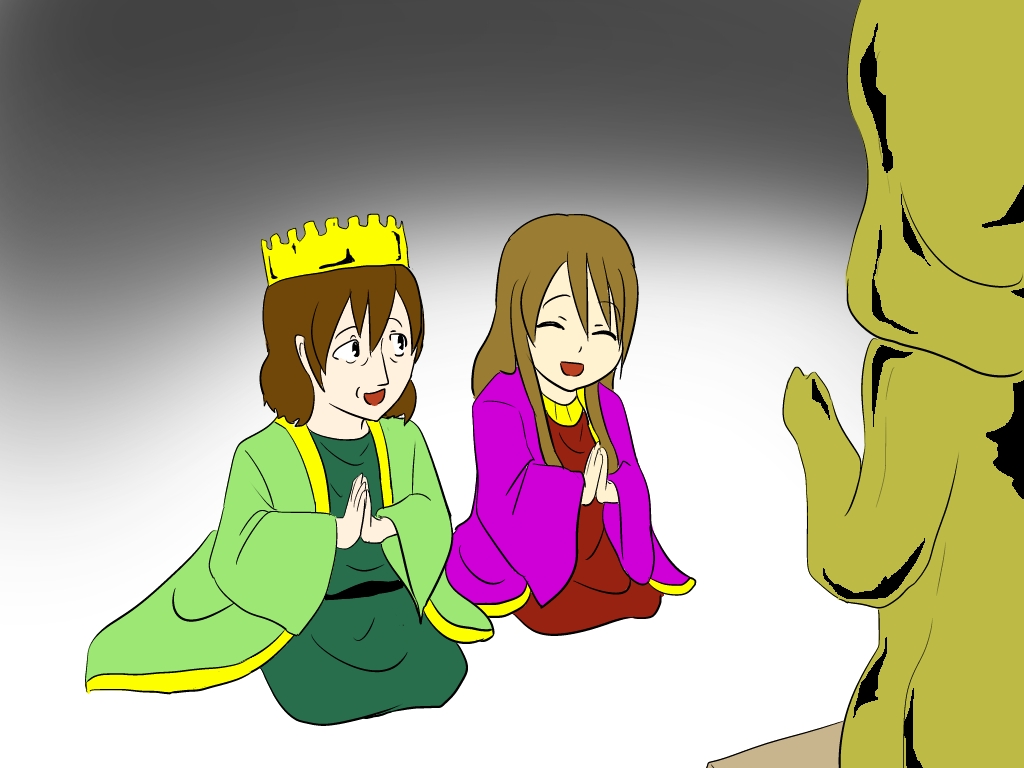 かみさまにしめされても
ごめんさないといえなかったソロモン
ぐうぞう
＝かみさまよりだいじなもの
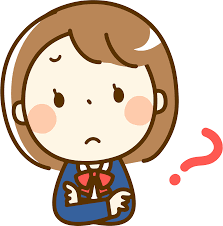 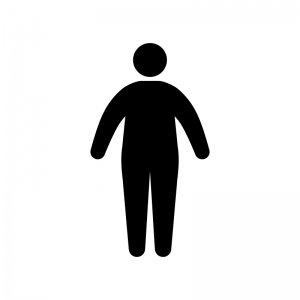 わたしもいぜんは・・・・
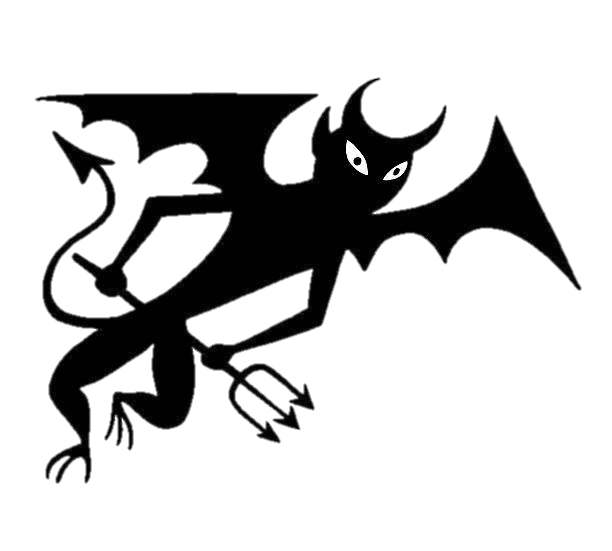 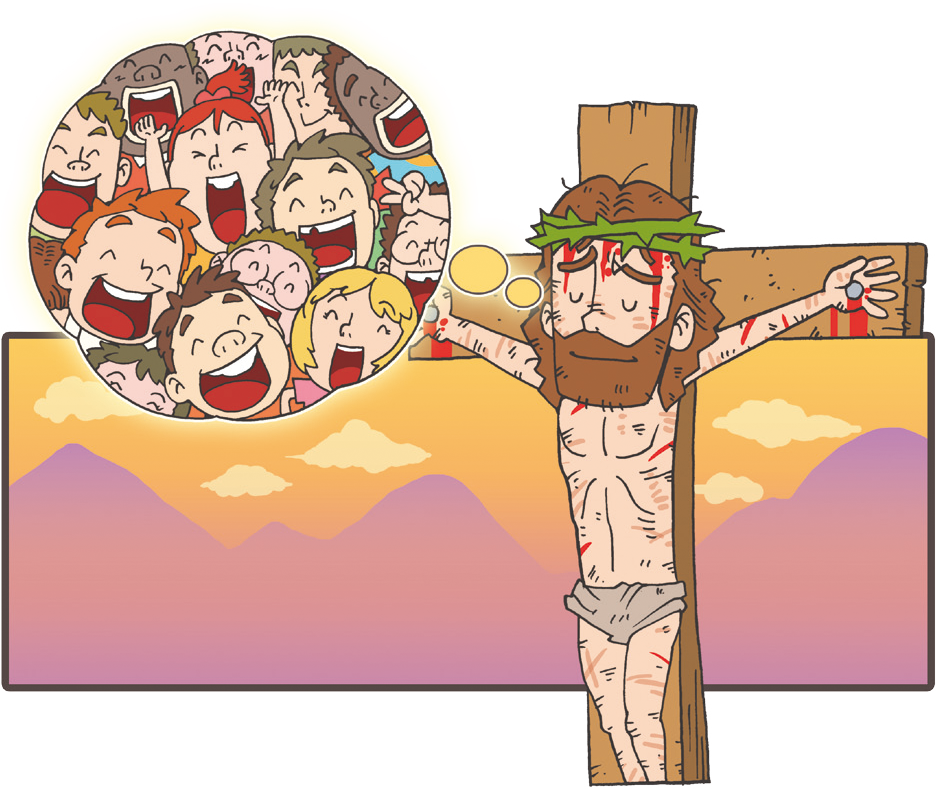 ぐうぞうすうはい
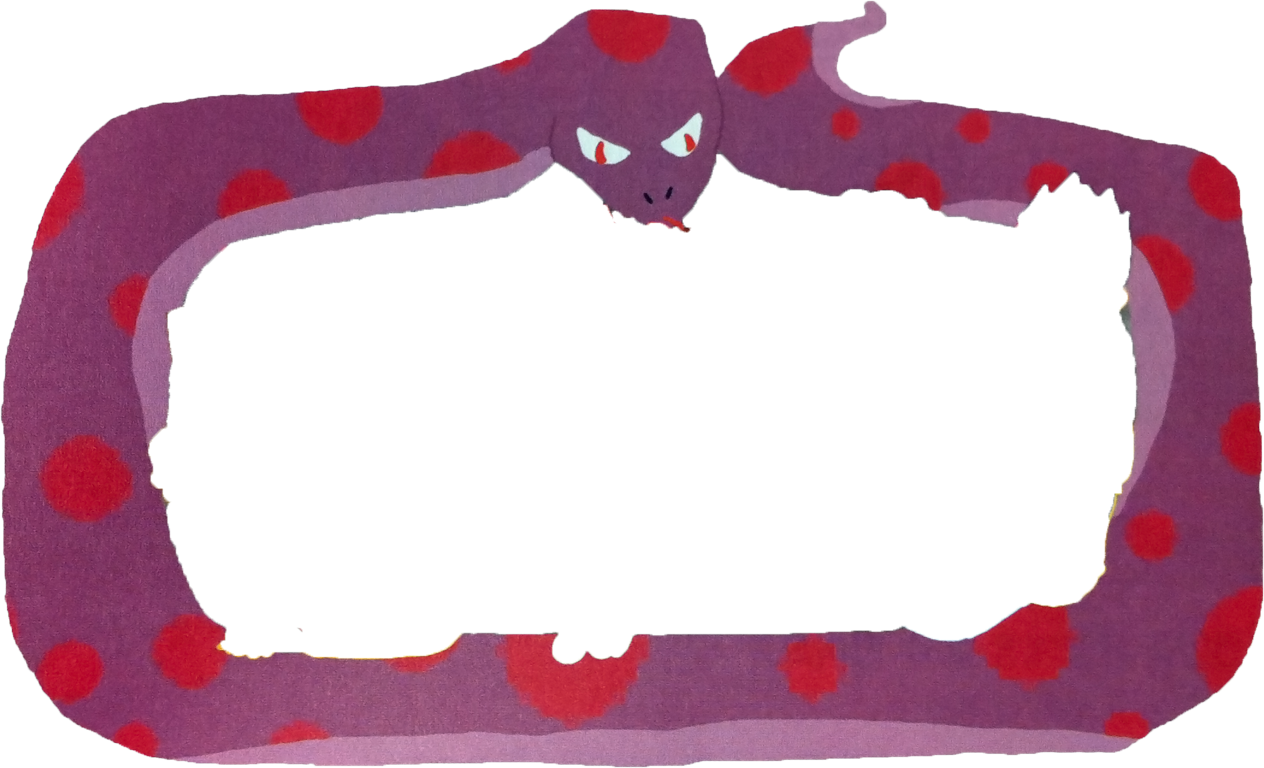 あくまのこども
せいしんもんだい
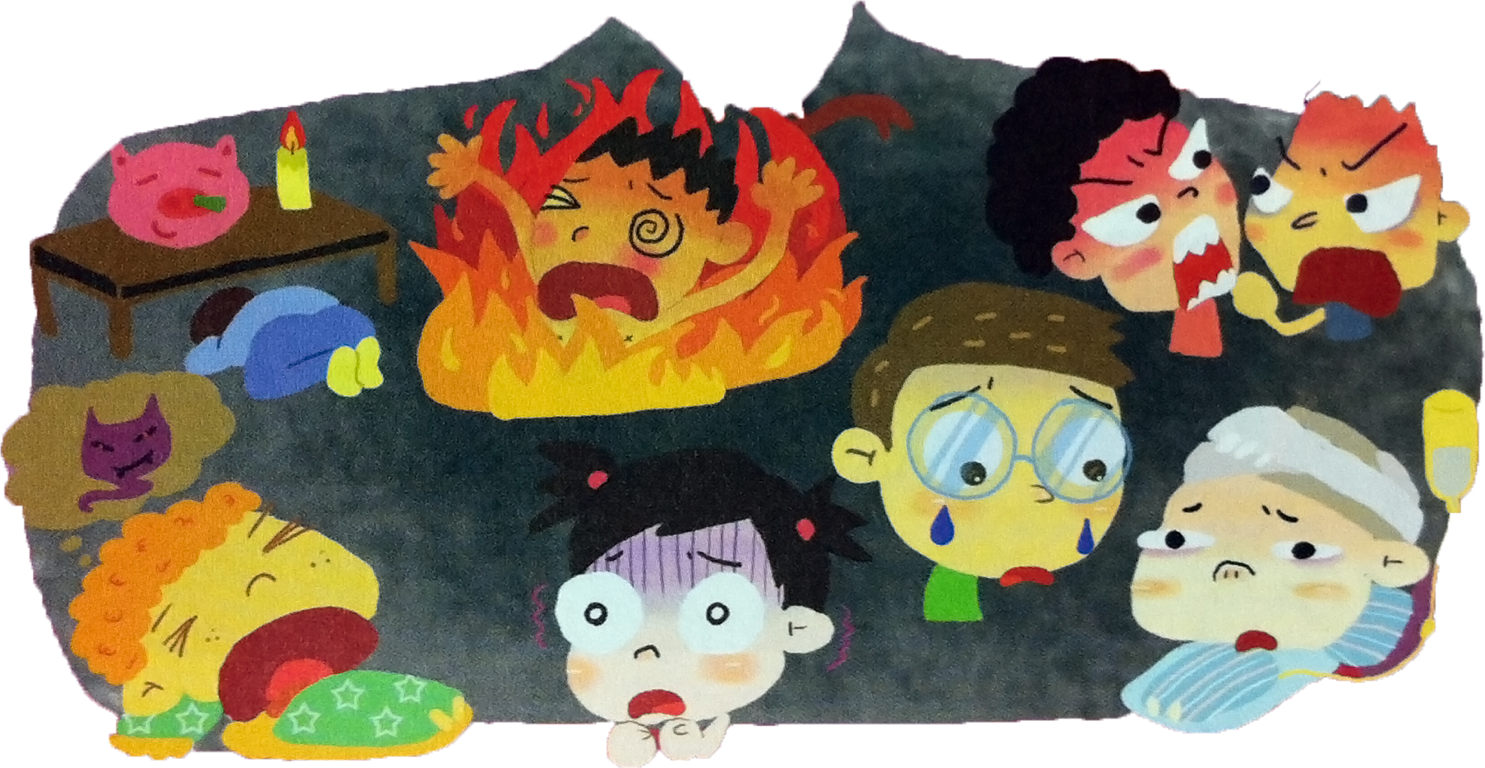 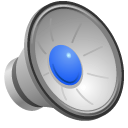 にくたいもんだい
こどももんだい
じごくもんだい
[Speaker Notes: 人間はこのようにほろびます。未信者6つの状態]
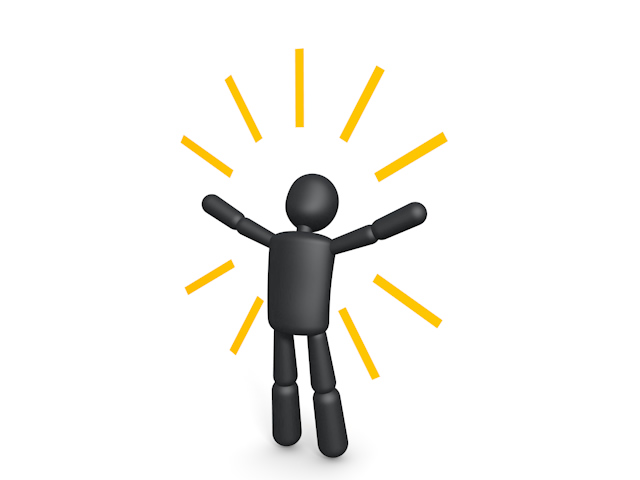 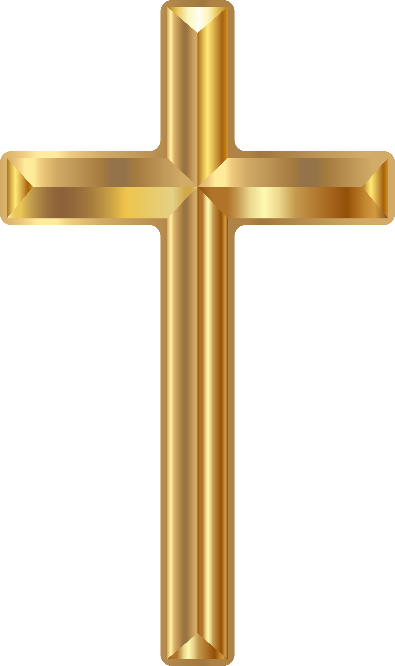 イエスさまのしつもん
それらのこといじょうにわたしをあいするか？
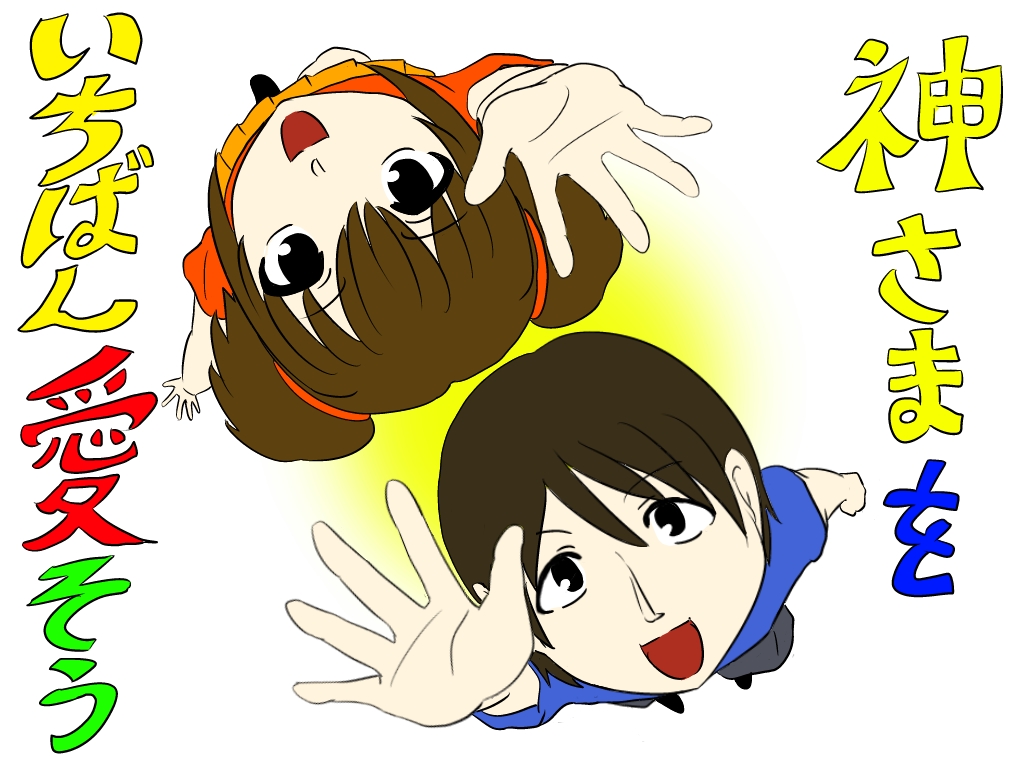